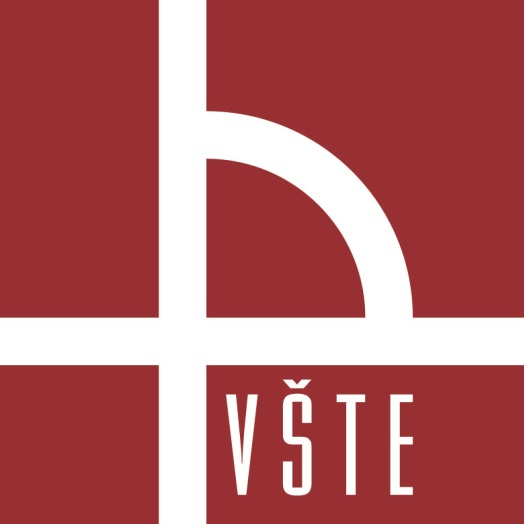 Vysoká škola technická a ekonomická v Českých Budějovicích
Ústav technicko-technologický
Brownfields jeho přestavba a financování
Autor BP:	Jakub Pařízek
Vedoucí:	Ing. Zuzana Kramářová, Ph.D.
Oponent:	Ing. Adam Záruba

Červen 2016
Obsah
Motivace k danému tématu
Cíl práce
Informace o vybrané lokalitě
Návrh nového využití
Dispoziční a konstrukční řešení
Shrnutí a závěr
Doplňující dotazy
Motivace k danému tématu
Zákon 41/2015 Sb. O ochraně zemědělského půdního fondu 
Perspektivní téma
Brownfields v zastavěném území
Stávající stavby
Cíl práce
Výběr existující lokality typu „Brownfield“
Analýza stávajících dokumentací
Návrh nového využití lokality
Zpracování projektové dokumentace
Průzkum možností financování z veřejných zdrojů
Popis vybraného objektu
Obec:			Sedlčany
Výměra:		1400 m²
Zastavěná plocha:	796 m²
Původní účel:		Skladovací prostory zemědělských 				produktů a překládací stanice
Územní plán:		Prostory skladů, přípustná občanská 				vybavenost
Podmínky:		Vlečka u domu
			Přístup z hlavní ulice
			Téměř v centru obce
Katastrální mapa
Zdroj: http://sgi.nahlizenidokn.cuzk.cz/marushka/
Foto areálu
Nový účel
Volnočasové centrum
Lezecká stěna
Zrcadlový sál
Venkovní hřiště
Přednášková místnost
Umělecká dílna
Suterén pro teráristy
Obchod outdoorových potřeb
Byt správce
Studie nového využití
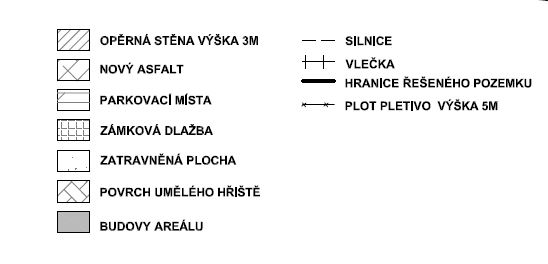 Shrnutí a závěr
Možnost dotací
Změny v obci (přechody pro chodce)
Realizovatelnost
Cíle práce – splněny
Získané zkušenosti a vědomosti
Doplňující otázky
Popište podrobněji provoz v zrcadlovém sále, kvůli atypickému půdorysu do tvaru C.
Nastiňte podrobněji hmotově architektonické pojetí vlastní řešené lokality a jejího blízkého okolí.
Doplňující otázky
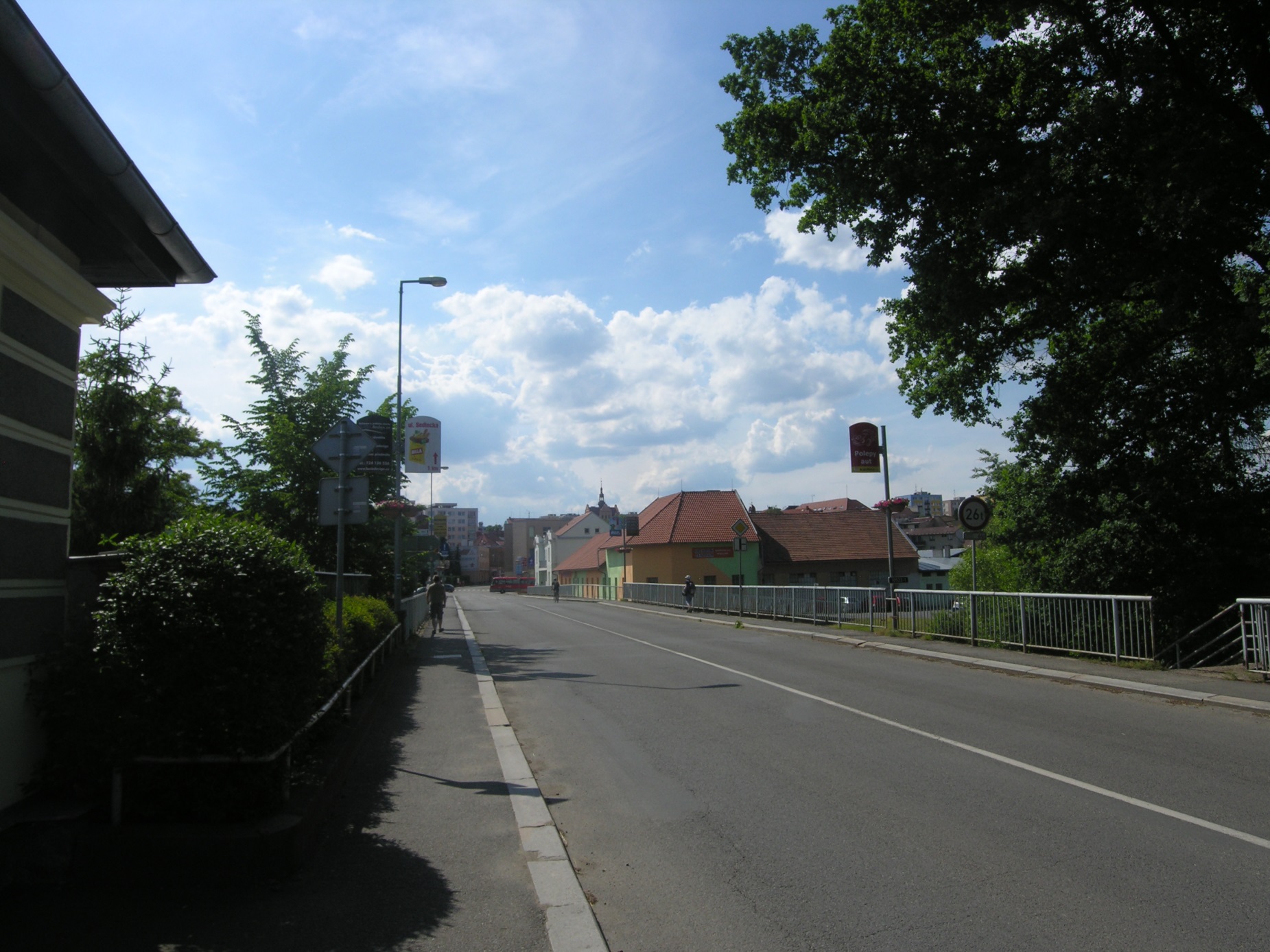 Doplňující otázky
Vyhovuje výška podlaží v sýpce návrhu nového využití?
Architektura sýpky a obytné budovy, její zachování respektive její obnova
Doplňující otázky
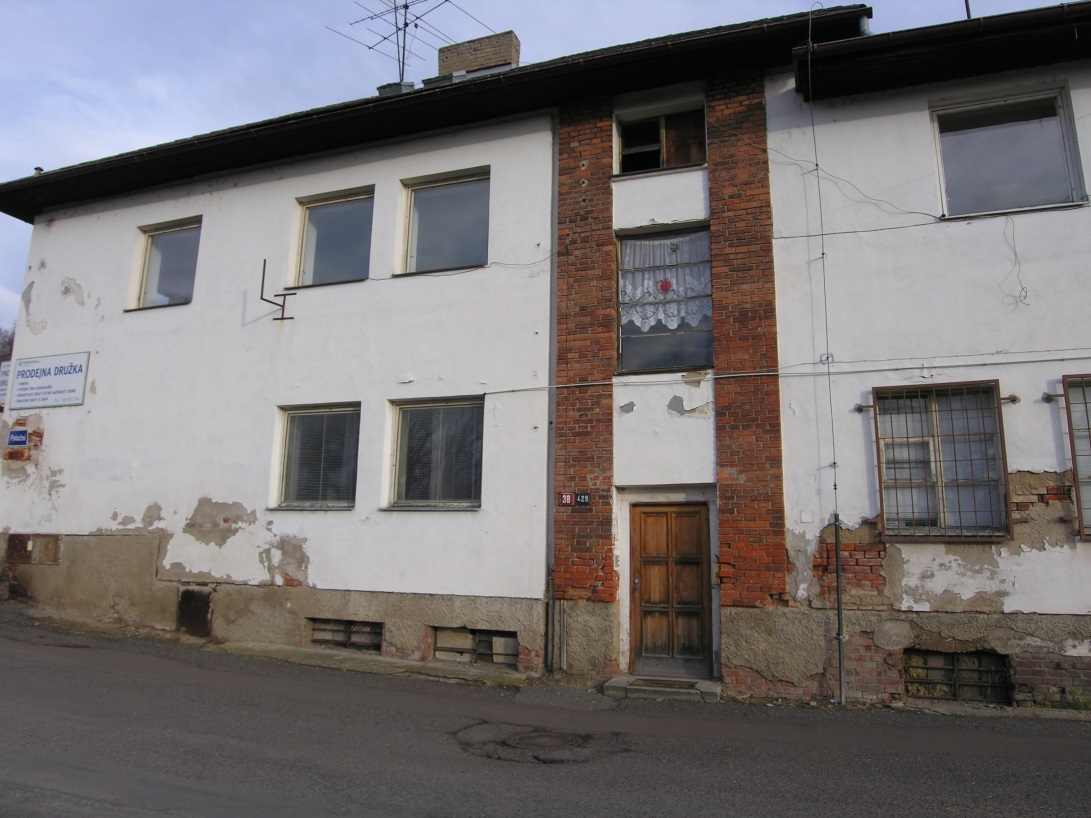 Děkuji za pozornost